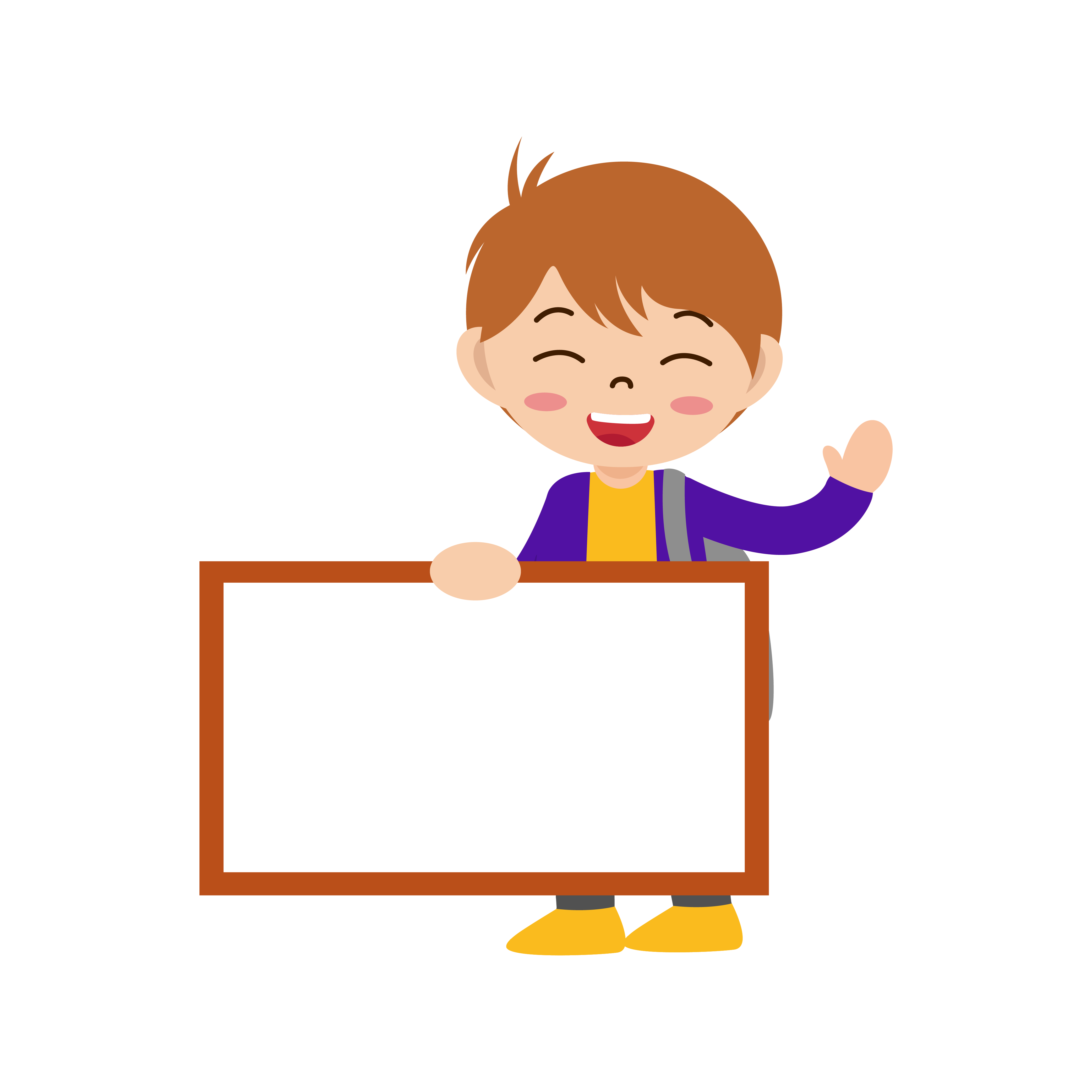 - Hình thức: Chia lớp thành 2 đội (2 nhóm lớn)
- Yêu cầu: 
+ Mỗi nhóm tự chuẩn bị 5 bức ảnh liên quan đến một vấn đề trong đời sống. (tốt hoặc chưa tốt)
+ Lần lượt từng đội chiếu ảnh vấn đề để đội bạn gọi tên vấn đề đó và nêu quan điểm (tán thành hay đồng ý)
+ Đội nào trả lời được nhiều đáp án hơn sẽ chiến thắng
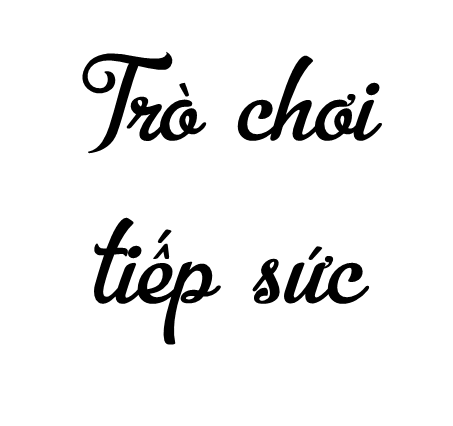 [Speaker Notes: Cuộc sống muôn hình vạn trạng của chúng ta đang thay đổi từng giây, từng phút với bao vấn đề. Có những vấn đề chúng ta cần thảo luận, cần sự sẻ chia để thấu hiểu và có biện pháp ứng phó thích hợp. Vậy làm thế nào để trở thành người nói hấp dẫn, người nghe tích cực chúng ta cùng vào bài học ngày hôm nay.]
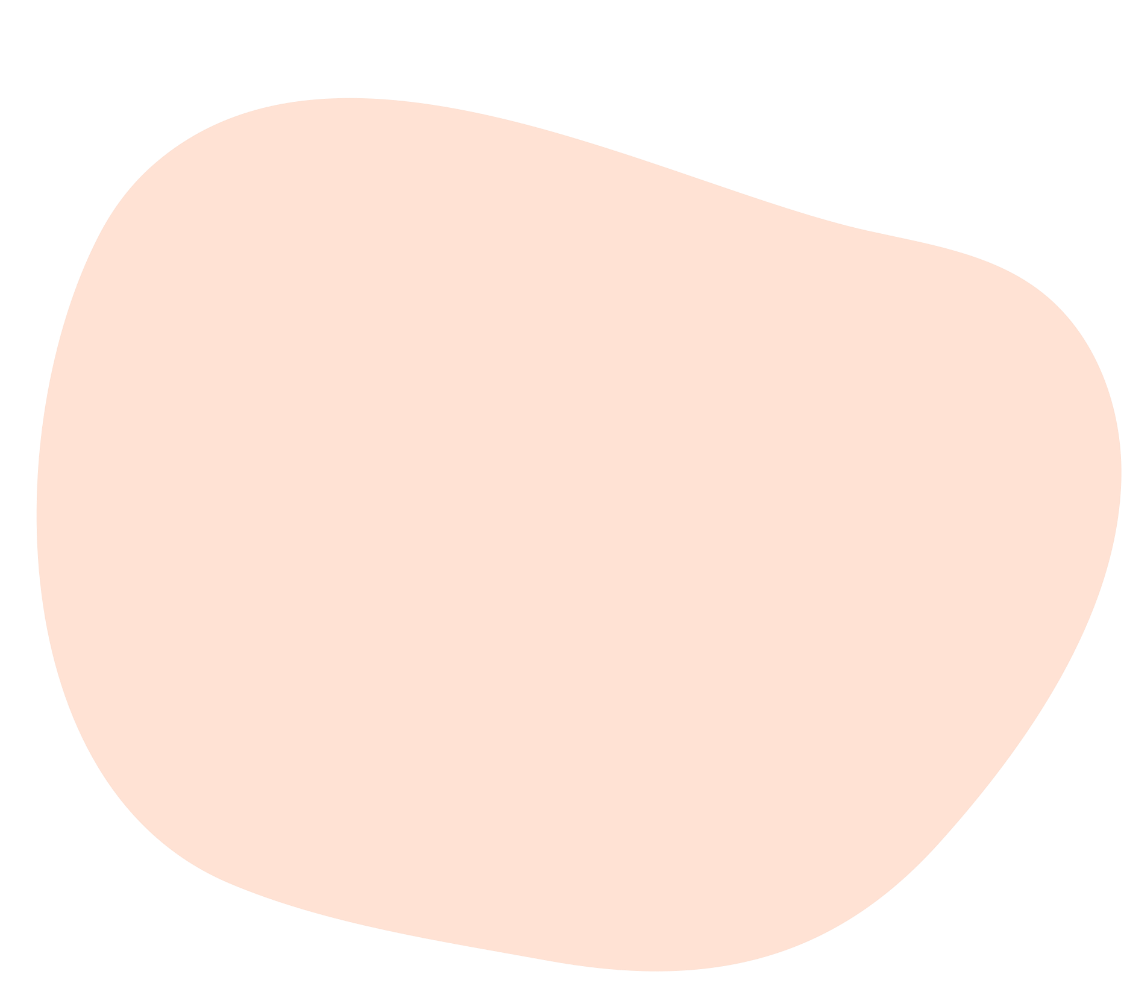 Bài 8: Nghị luận xã hội
Thảo luận nhóm 
về một vấn đề trong đời sống
[Speaker Notes: Giáo án của Thảo Nguyên 0979818956]
I. Định hướng
[Speaker Notes: Giáo án của Thảo Nguyên 0979818956]
Hoạt động nhóm đôi
- Dựa vào phần I. Định hướng SGK hãy hoàn thành nội dung còn thiếu
- Thời gian: 3 phút
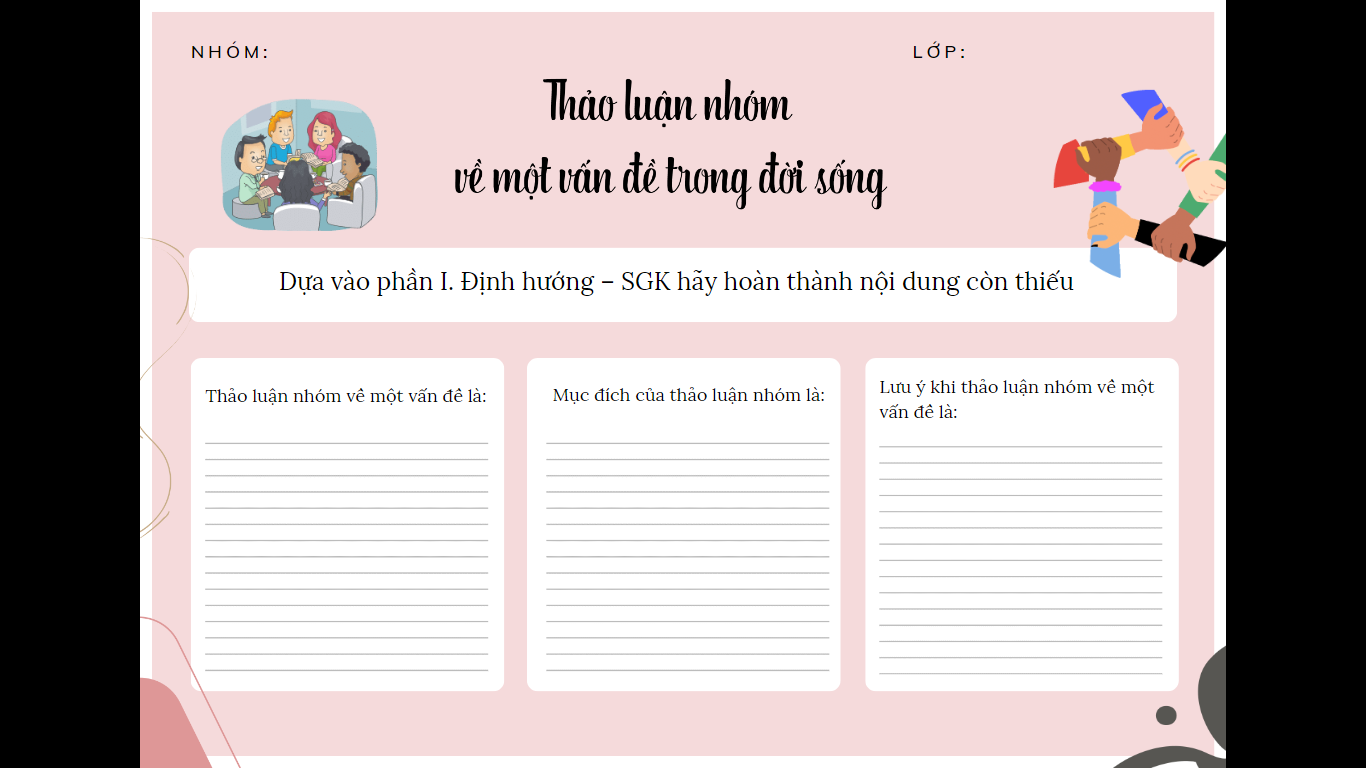 [Speaker Notes: Giáo án của Thảo Nguyên 0979818956]
1. Thảo luận nhóm về một vấn đề là
- Hình thức nói (thuyết trình) 
- Cách thức: trao đổi, tranh luận về một vấn đề nào đó khi chưa thống nhất ý kiến
2. Mục đích của thảo luận nhóm là
- Nêu điểm thống nhất và khác biệt của các thành viên
 -  Tìm cách giải quyết
[Speaker Notes: Giáo án của Thảo Nguyên 0979818956]
3. Lưu ý khi thảo luận nhóm về một vấn đề là
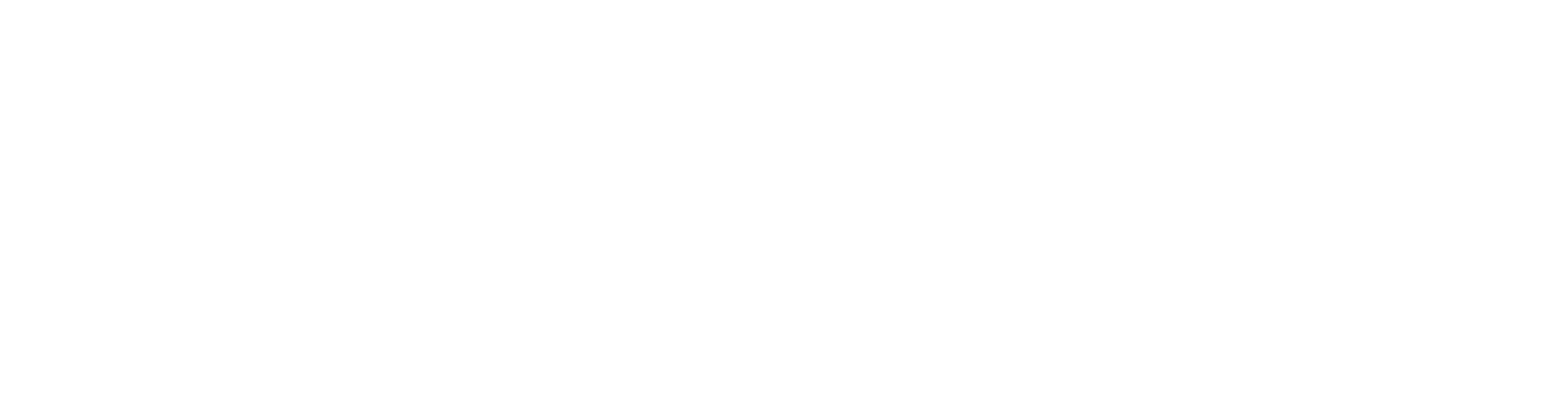 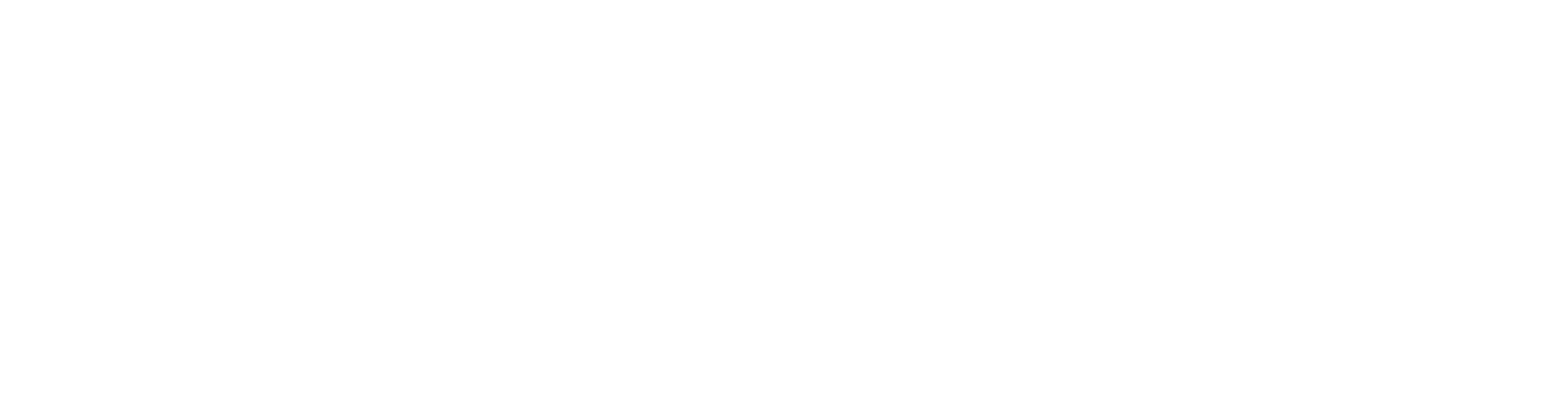 Sử dụng các lí lẽ, bằng chứng để thuyết phục
Lựa chọn vấn đề định thảo luận
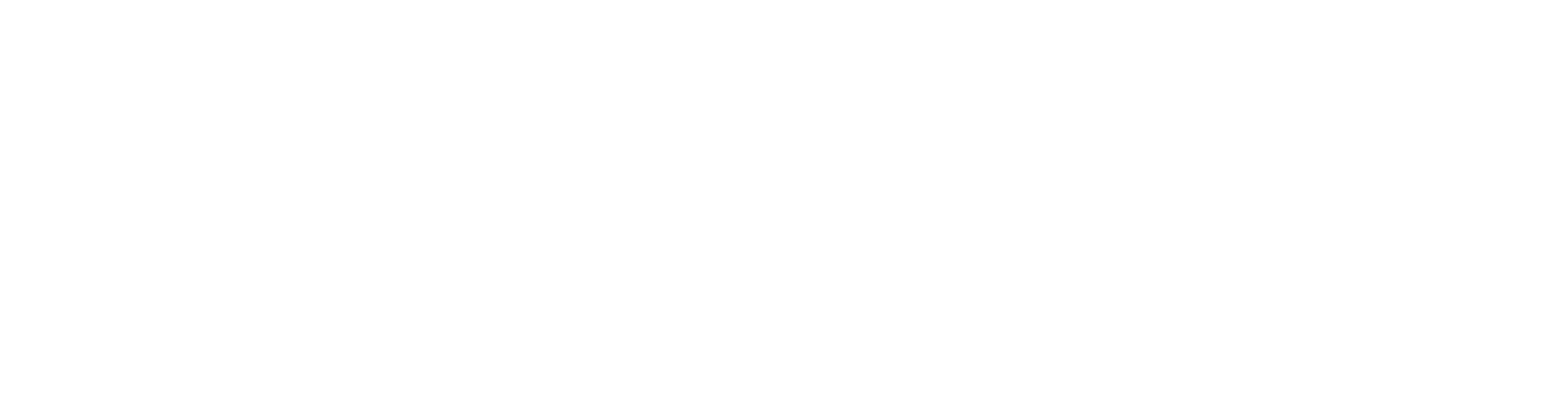 Tôn trọng tiếp thu những ý kiến khác biệt
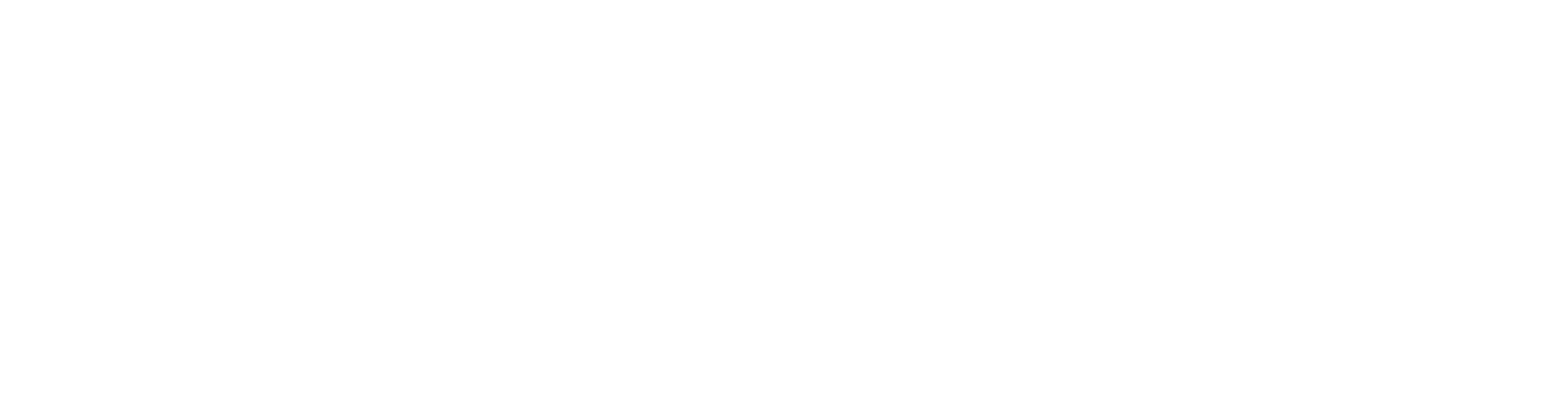 Bày tỏ ý kiến về vấn đề (tán thành hay phản đối)
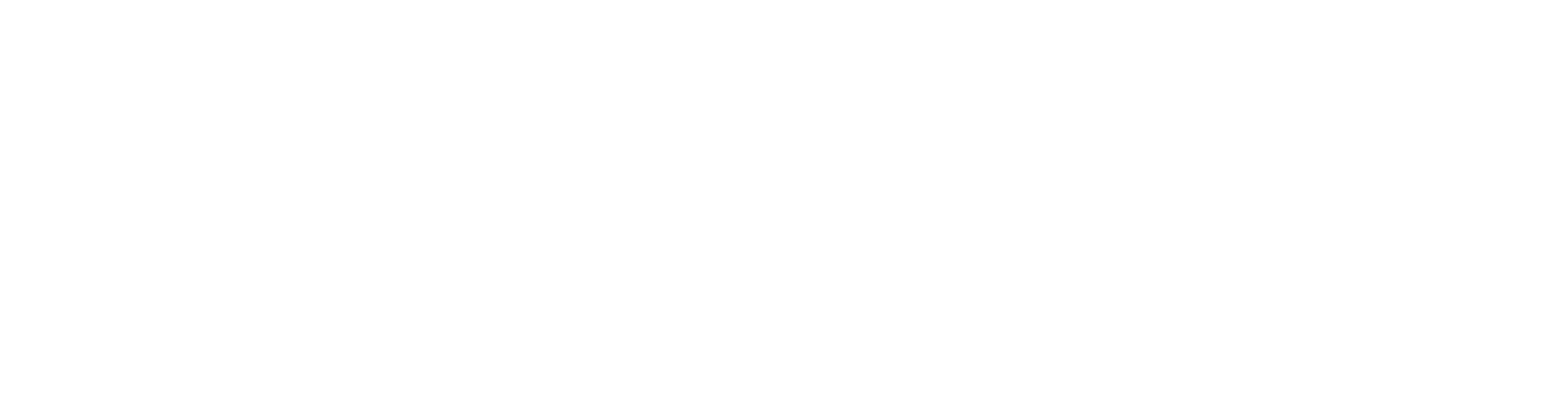 Bảo vệ ý kiến của mình bằng các lí lẽ, bằng chứng
[Speaker Notes: Giáo án của Thảo Nguyên 0979818956]
II. Thực hành
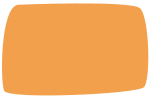 Bài tập: Thảo luận nhóm về vấn đề: “Thế nào là lối sống giản dị?”
[Speaker Notes: Giáo án của Thảo Nguyên 0979818956]
Các bước tiến hành nói - nghe
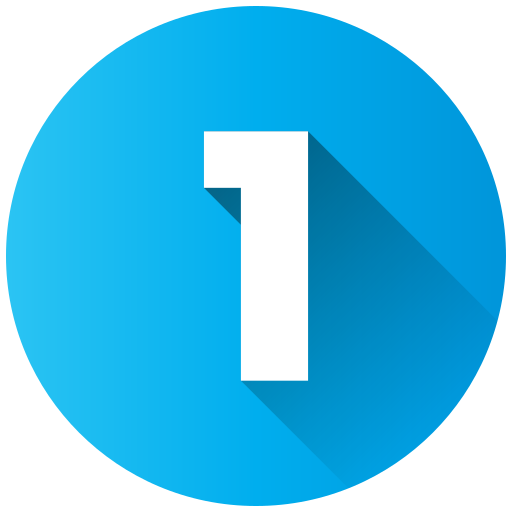 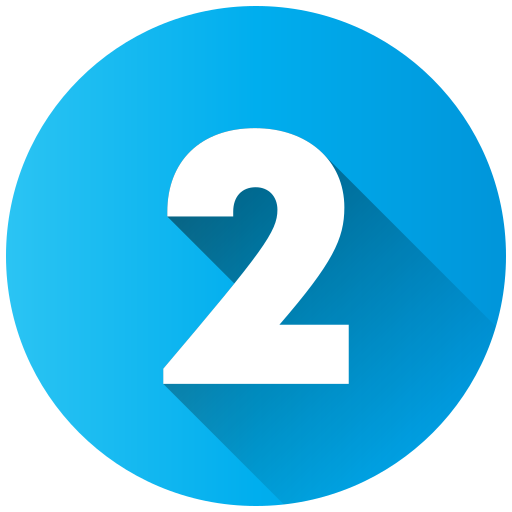 Chuẩn bị
Tìm ý và lập dàn ý
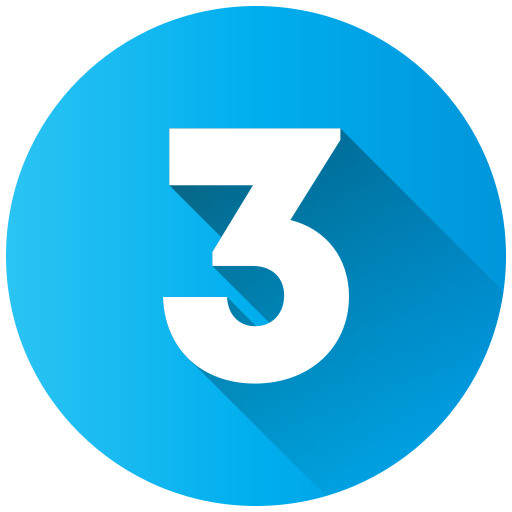 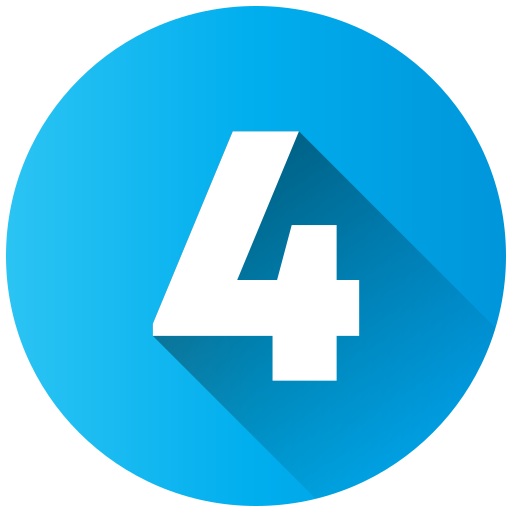 Nói và nghe
Kiểm tra và chỉnh sửa
[Speaker Notes: Giáo án của Thảo Nguyên 0979818956]
Mục đích nói: tranh luận “Thế nào là lối sống giản dị?”
Người nghe: Thầy cô, bạn bè, người thân và những người quan tâm đến vấn đề
Cách làm: Đọc lại nhiều lần bài viết để nắm chắc những nội dung quan trọng
Chuẩn bị các phương tiện như tranh, ảnh, video,...và máy chiếu, màn hình (nếu có)
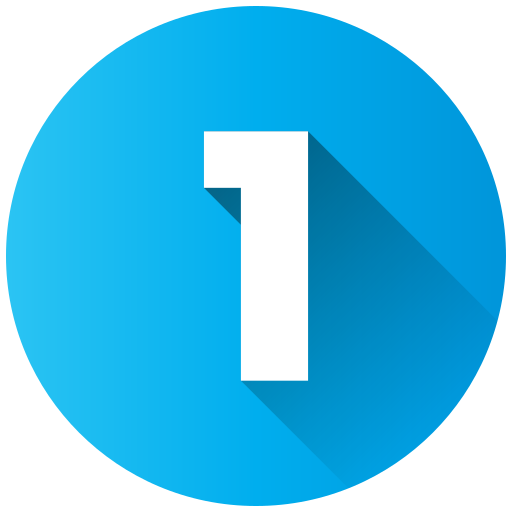 Chuẩn bị
[Speaker Notes: Giáo án của Thảo Nguyên 0979818956]
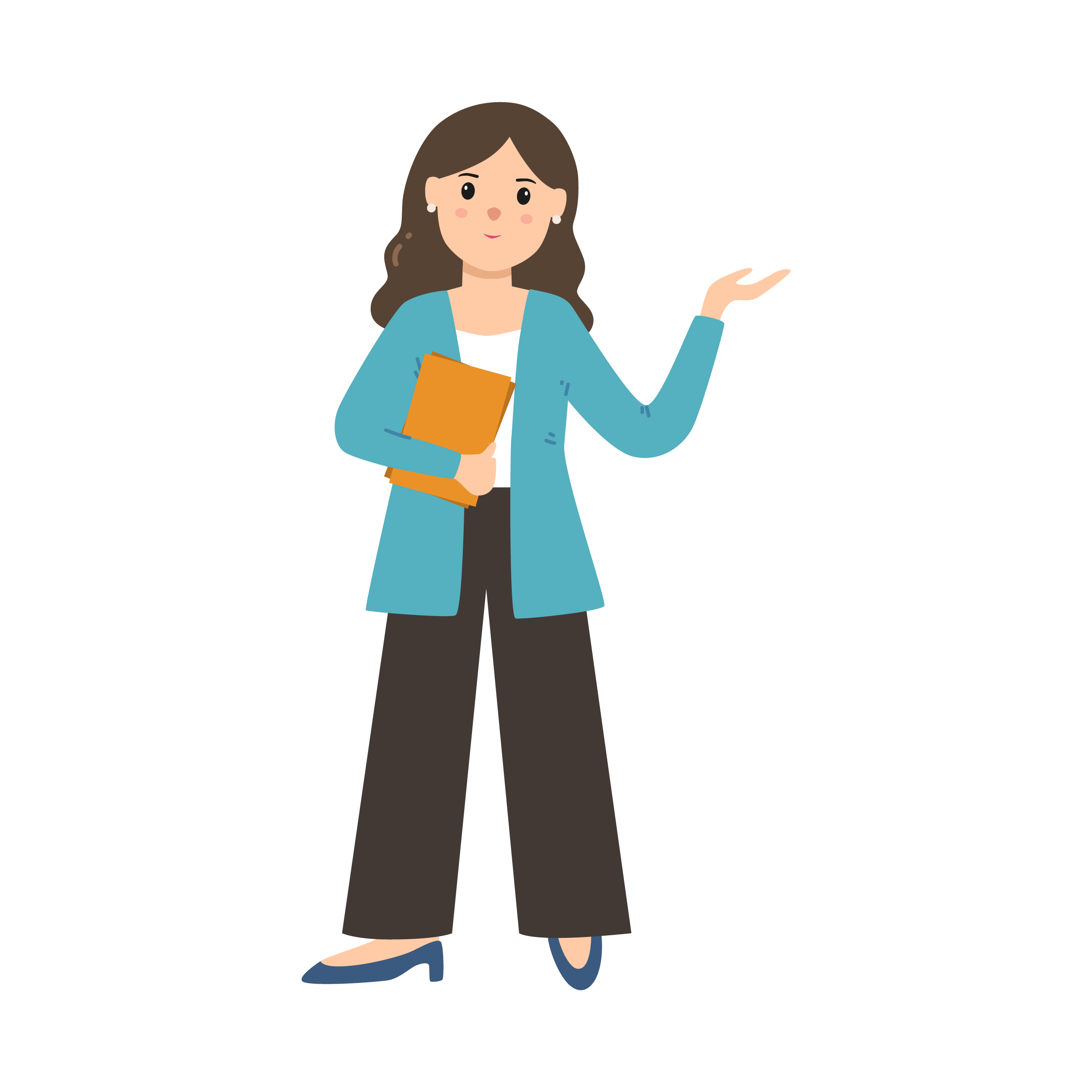 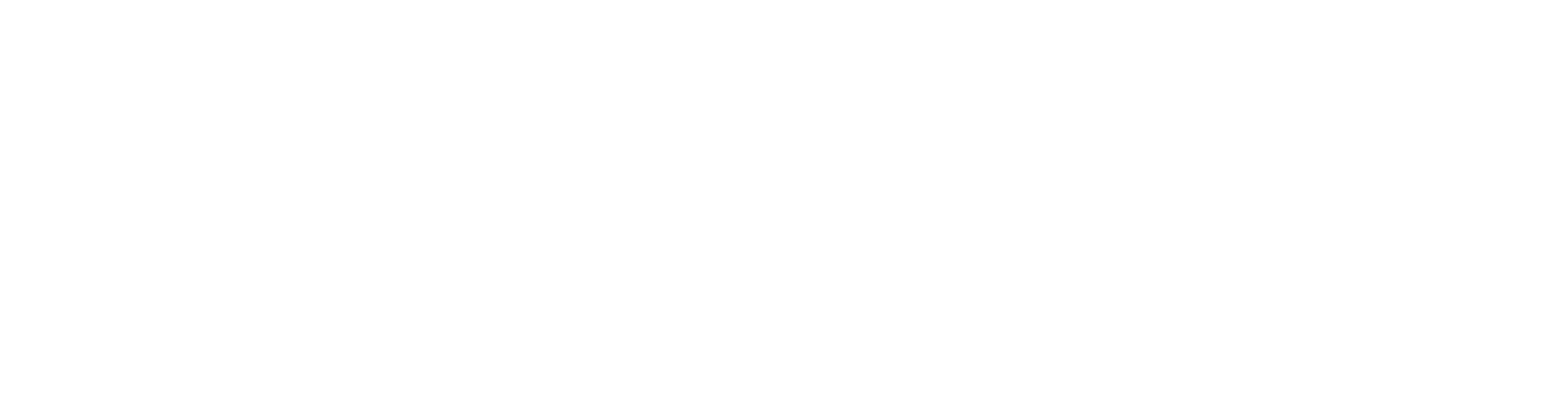 Dựa vào dàn ý trong phần Viết, bổ sung và chỉnh sửa dàn ý cho bài nói (nếu cần thiết)
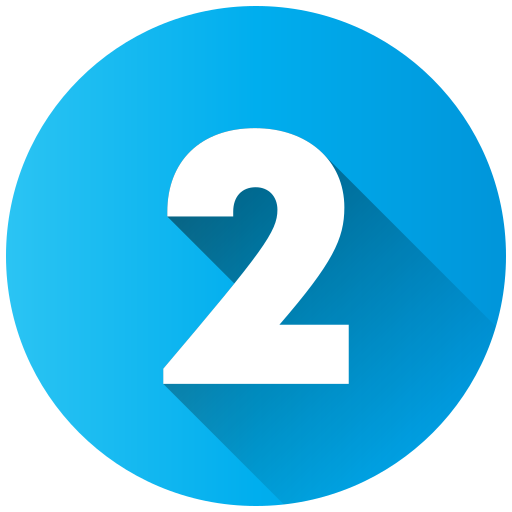 Tìm ý và lập dàn ý
[Speaker Notes: Giáo án của Thảo Nguyên 0979818956]
Nhóm trưởng điều hành việc thảo luận, nêu vấn đề thảo luận.
Người nói: Dựa vào dàn ý đã lập, nêu lên ý kiến của mình trước nhóm. Chú ý các trình bày, trao đổi...
Người nghe: Ghi chép các nội dung chính và chú ý các trình bày của người nói: trao đổi lại với các ý kiến còn khác biệt.
Nhóm trưởng tổng kết các điểm đã thống nhất và điể mcòn khác biệt (nếu có)
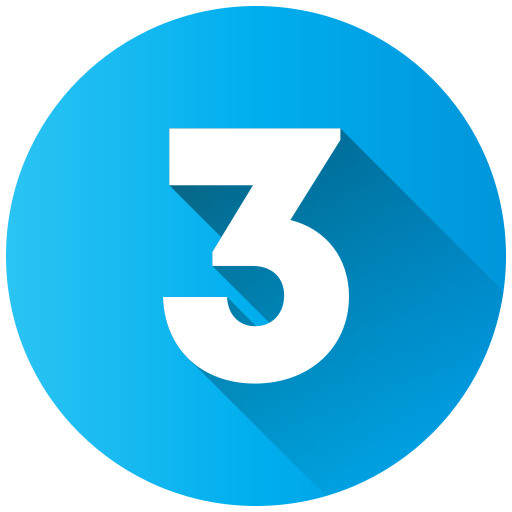 Nói và nghe
[Speaker Notes: Giáo án của Thảo Nguyên 0979818956]
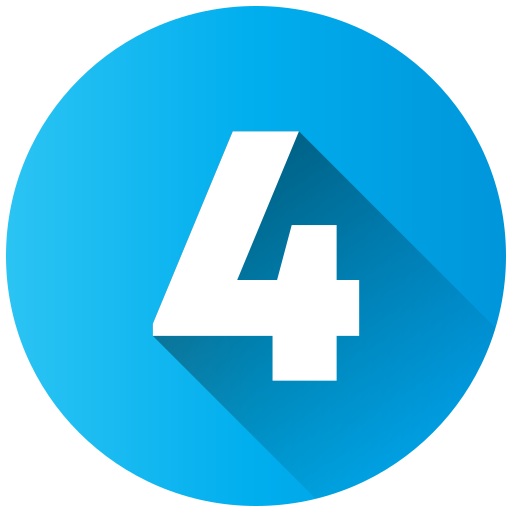 Kiểm tra và chỉnh sửa
[Speaker Notes: Giáo án của Thảo Nguyên 0979818956]
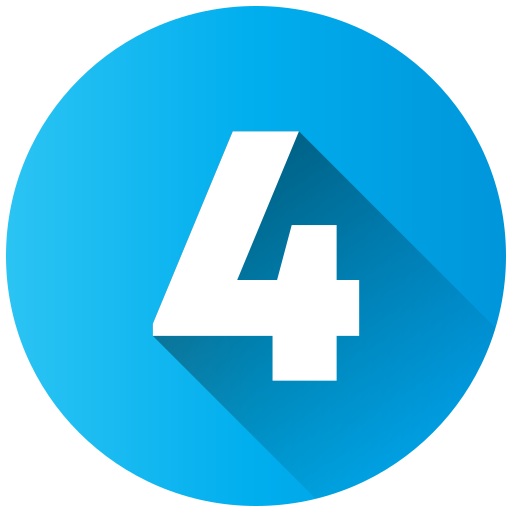 Kiểm tra và chỉnh sửa
[Speaker Notes: Giáo án của Thảo Nguyên 0979818956]
[Speaker Notes: Giáo án của Thảo Nguyên 0979818956]
III. Luyện tập
[Speaker Notes: Giáo án của Thảo Nguyên 0979818956]
HS thực hiện trình bày bài nói theo cá nhân
Cá nhân có 10 phút để luyện tập nói trong nhóm
Mỗi em có tối đa 5 phút trình bày bài nói và 5 phút để lắng nghe nhận xét cũng như phản hồi nhận xét của các em khác
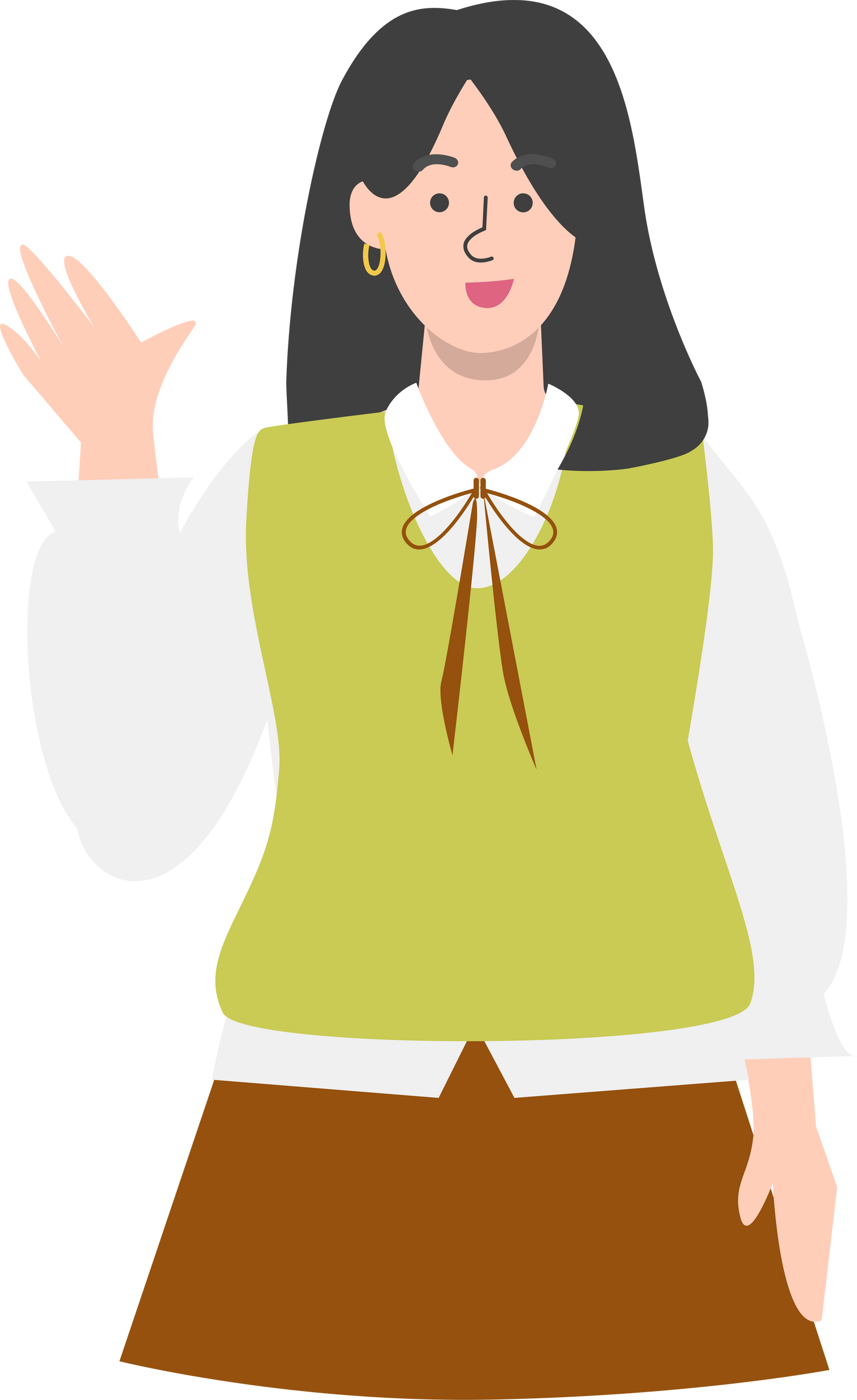 [Speaker Notes: Giáo án của Thảo Nguyên 0979818956]
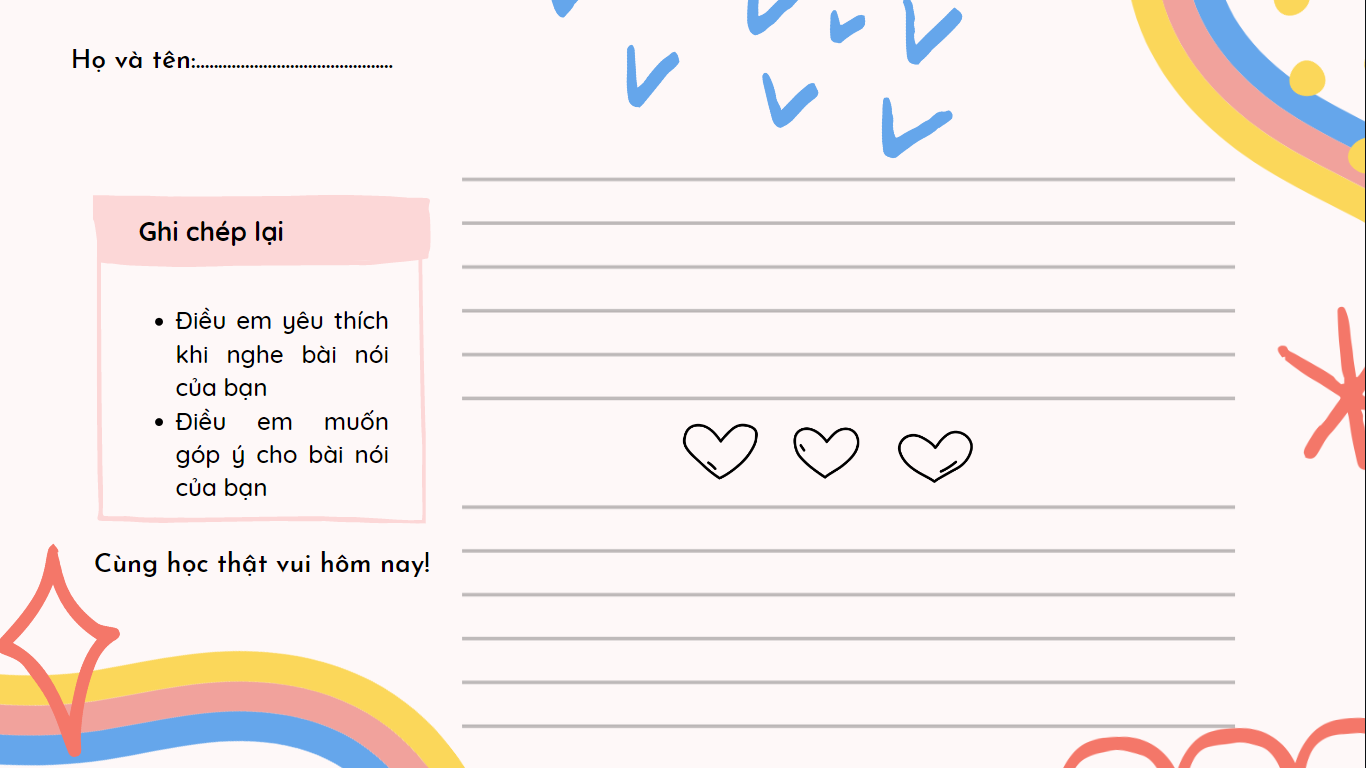 [Speaker Notes: Giáo án của Thảo Nguyên 0979818956]
IV. Vận dụng
[Speaker Notes: Giáo án của Thảo Nguyên 0979818956]
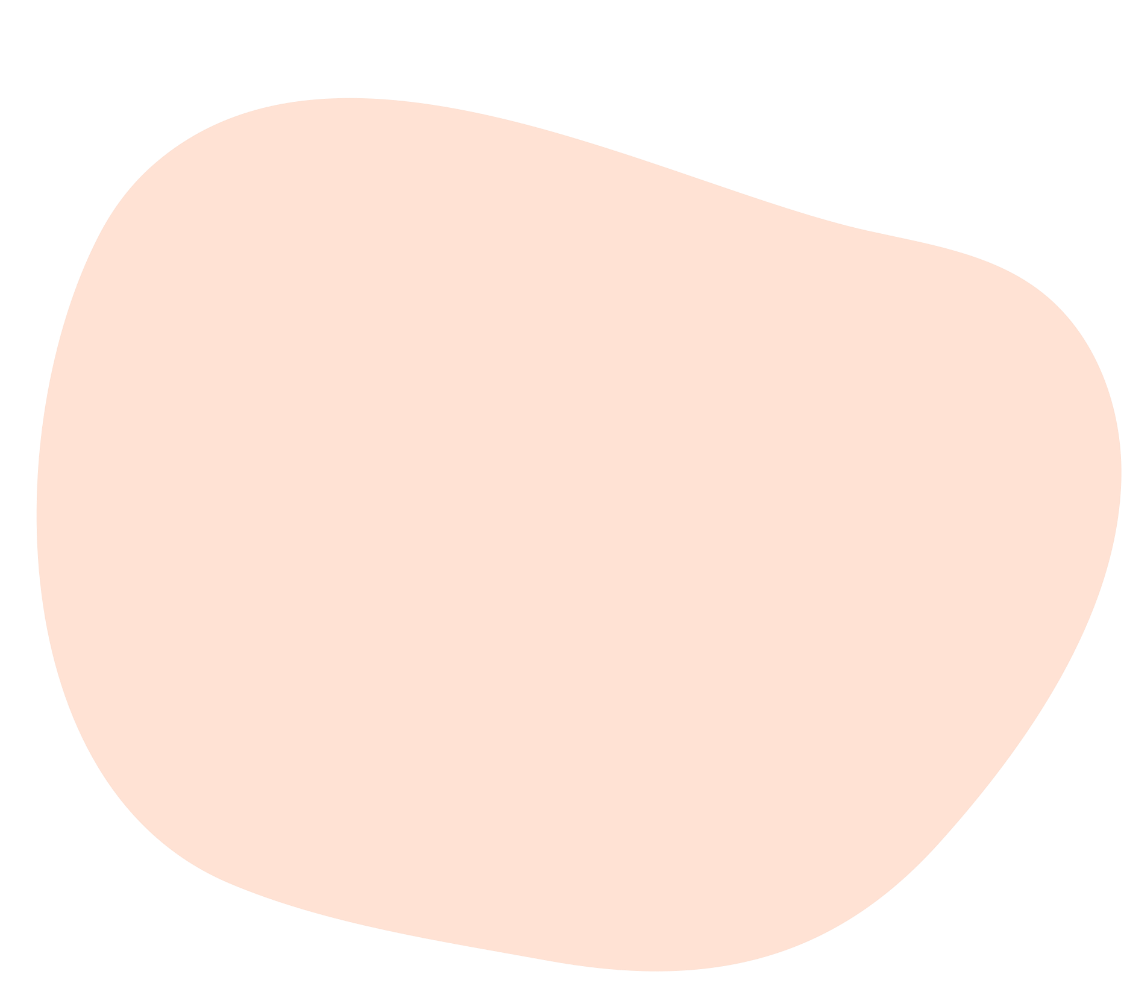 Thực hành nói tại nhà: Quay video chia sẻ ý kiến về 1 vấn đề trong đời sống của cá nhân và up lên Facebook / Tiktok …
[Speaker Notes: Giáo án của Thảo Nguyên 0979818956]